Now, let’s go right down to the bottom…and then climb all the way to the top…
′quantal
1 bihexcia′lengthel10−26z ′lengthel
4 bioctciaGrafut
Planck Length
3 biseptcia′lengthel
1 bioctciaGrafut
1 biseptcia′lengthel
4 biennciaGrafut
3 bioctcia′lengthel
1 biennciaGrafut
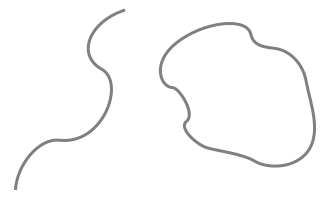 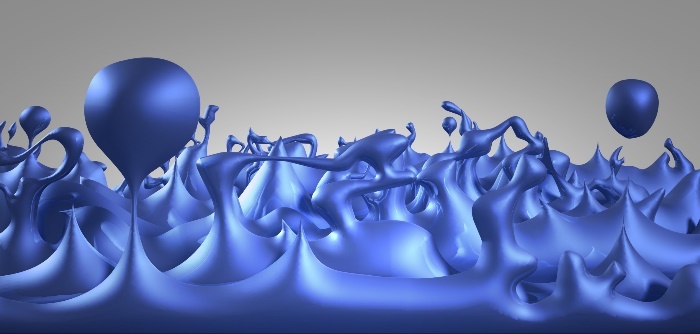 Quantum String
Quantum Foam
′Planck-like
1 biseptciaGrafut10−27z Grafut
3 bihexcia′lengthel
′quantal
1 bihexcia′lengthel
4 bioctciaGrafut
Planck Length
3 biseptcia′lengthel
1 bioctciaGrafut
1 biseptcia′lengthel
4 biennciaGrafut
Quantum String
Quantum Foam
′Planck-like
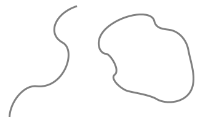 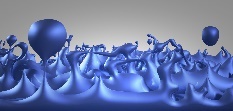 1 bipentcia′lengthel10−25z ′lengthel
4 biseptciaGrafut
3 bihexcia′lengthel
1 biseptciaGrafut
1 bihexcia′lengthel
4 bioctciaGrafut
3 biseptcia′lengthel
1 bioctciaGrafut
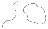 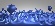 1 bihexciaGrafut10−26z Grafut
3 bipentcia′lengthel
1 bipentcia′lengthel
4 biseptciaGrafut
3 bihexcia′lengthel
1 biseptciaGrafut
1 bihexcia′lengthel
4 bioctciaGrafut
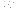 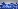 1 biquadcia′lengthel10−24z ′lengthel
4 bihexciaGrafut
3 bipentcia′lengthel
1 bihexciaGrafut
1 bipentcia′lengthel
4 biseptciaGrafut
3 bihexcia′lengthel
1 biseptciaGrafut
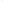 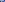 1 bipentciaGrafut10−25z Grafut
3 biquadcia′lengthel
1 biquadcia′lengthel
4 bihexciaGrafut
3 bipentcia′lengthel
1 bihexciaGrafut
1 bipentcia′lengthel
4 biseptciaGrafut
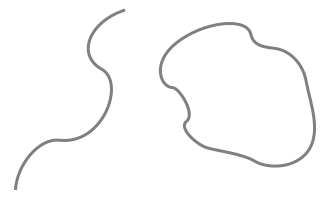 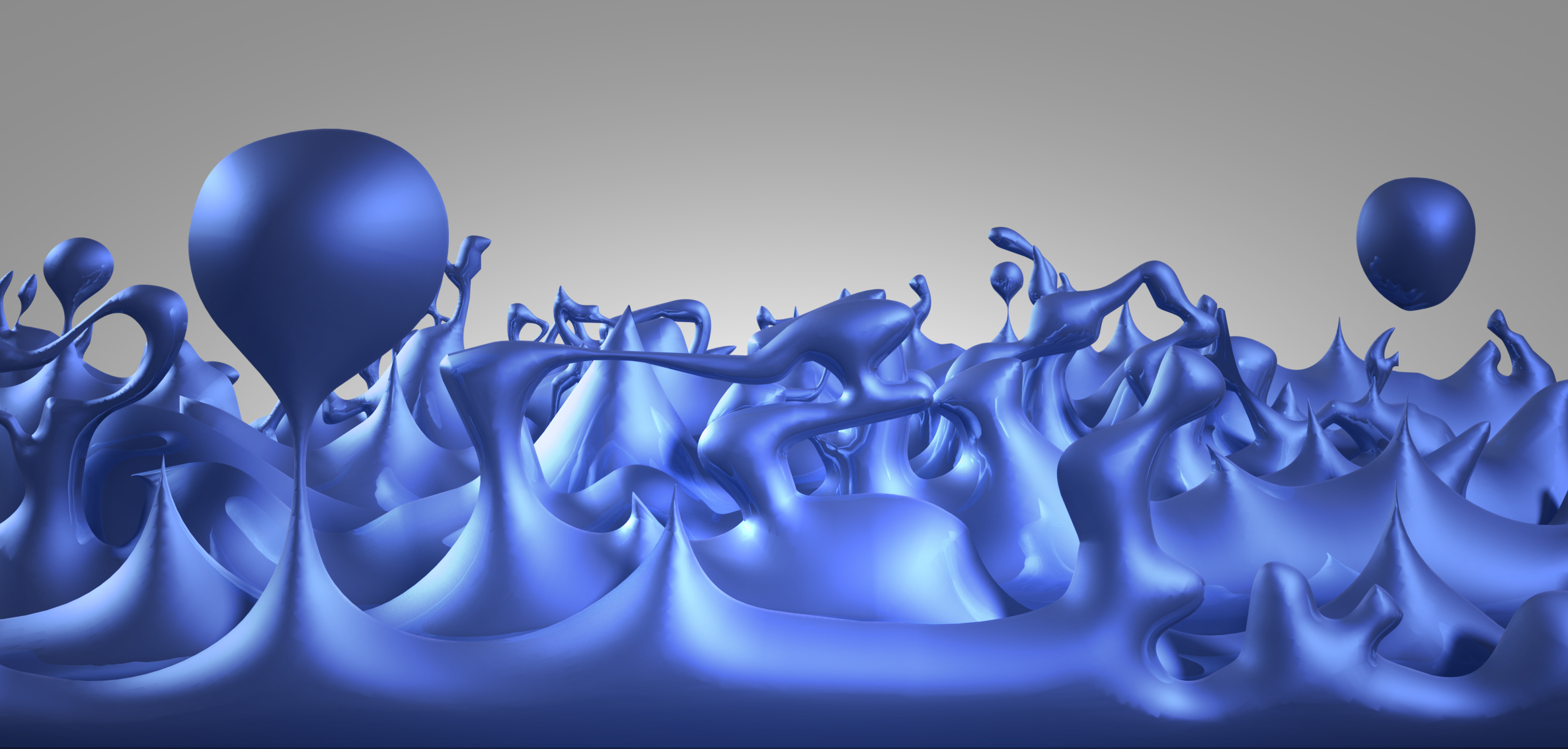 1 bitricia′lengthel10−23z ′lengthel
4 bipentciaGrafut
3 biquadcia′lengthel
1 bipentciaGrafut
1 biquadcia′lengthel
4 bihexciaGrafut
3 bipentcia′lengthel
1 bihexciaGrafut
1 biquadciaGrafut10−24z Grafut
3 bitricia′lengthel
1 bitricia′lengthel
4 bipentciaGrafut
3 biquadcia′lengthel
1 bipentciaGrafut
1 biquadcia′lengthel
4 bihexciaGrafut
1 bibicia′lengthel10−22z ′lengthel
4 biquadciaGrafut
3 bitricia′lengthel
1 biquadciaGrafut
1 bitricia′lengthel
4 bipentciaGrafut
3 biquadcia′lengthel
1 bipentciaGrafut
1 bitriciaGrafut10−23z Grafut
3 bibicia′lengthel
1 bibicia′lengthel
4 biquadciaGrafut
3 bitricia′lengthel
1 biquadciaGrafut
1 bitricia′lengthel
4 bipentciaGrafut
1 biuncia′lengthel10−21z ′lengthel
4 bitriciaGrafut
3 bibicia′lengthel
1 bitriciaGrafut
1 bibicia′lengthel
4 biquadciaGrafut
3 bitricia′lengthel
1 biquadciaGrafut
1 bibiciaGrafut10−22z Grafut
3 biuncia′lengthel
1 biuncia′lengthel
4 biteiciaGrafut
3 bibicia′lengthel
1 bitriciaGrafut
1 bibicia′lengthel
4 biquadciaGrafut
1 binilcia′lengthel10−20z ′lengthel
4 bibiciaGrafut
3 biuncia′lengthel
1 bibiciaGrafut
1 biuncia′lengthel
4 bitriciaGrafut
3 bibicia′lengthel
1 bitriciaGrafut
1 biunciaGrafut10−21z Grafut
3 binilcia′lengthel
1 binilcia′lengthel
4 bibiciaGrafut
3 biuncia′lengthel
1 bibiciaGrafut
1 biuncia′lengthel
4 bitriciaGrafut
1 unlevcia′lengthel10−1↋z ′lengthel
4 biunciaGrafut
3 binilcia′lengthel
1 biunciaGrafut
1 binilcia′lengthel
4 bibiciaGrafut
3 biuncia′lengthel
1 bibiciaGrafut
1 binilciaGrafut10−20z Grafut
3 unlevcia′lengthel
1 unlevcia′lengthel
4 biunciaGrafut
3 binilcia′lengthel
1 biunciaGrafut
1 binilcia′lengthel
4 bibiciaGrafut
1 undeccia′lengthel10−1↊z ′lengthel
4 binilciaGrafut
3 unlevcia′lengthel
1 binilciaGrafut
1 unlevcia′lengthel
4 biunciaGrafut
3 binilcia′lengthel
1 biunciaGrafut
1 unlevciaGrafut10−1↋z Grafut
3 undeccia′lengthel
1 undeccia′lengthel
4 binilciaGrafut
3 unlevcia′lengthel
1 binilciaGrafut
1 unlevcia′lengthel
4 biunciaGrafut
1 unenncia′lengthel10−19z ′lengthel
4 unlevciaGrafut
3 undeccia′lengthel
1 unlevciaGrafut
1 undeccia′lengthel
4 binilciaGrafut
3 unlevcia′lengthel
1 binilciaGrafut
1 undecciaGrafut10−1↊z Grafut
3 unenncia′lengthel
Neutrino
1 unenncia′lengthel
4 unlevciaGrafut
3 undeccia′lengthel
1 unlevciaGrafut
1 undeccia′lengthel
4 binilciaGrafut
′neutrinal
1 unoctcia′lengthel10−18z ′lengthel
4 undecciaGrafut
3 unenncia′lengthel
1 undecciaGrafut
1 unenncia′lengthel
4 unlevciaGrafut
3 undeccia′lengthel
Neutrino
1 unlevciaGrafut
′neutrino-like
1 unennciaGrafut10−19z Grafut
3 unoctcia′lengthel
′neutrinal
1 unoctcia′lengthel
4 undecciaGrafut
3 unenncia′lengthel
1 undecciaGrafut
Neutrino
1 unenncia′lengthel
4 unlevciaGrafut
′neutrino-like